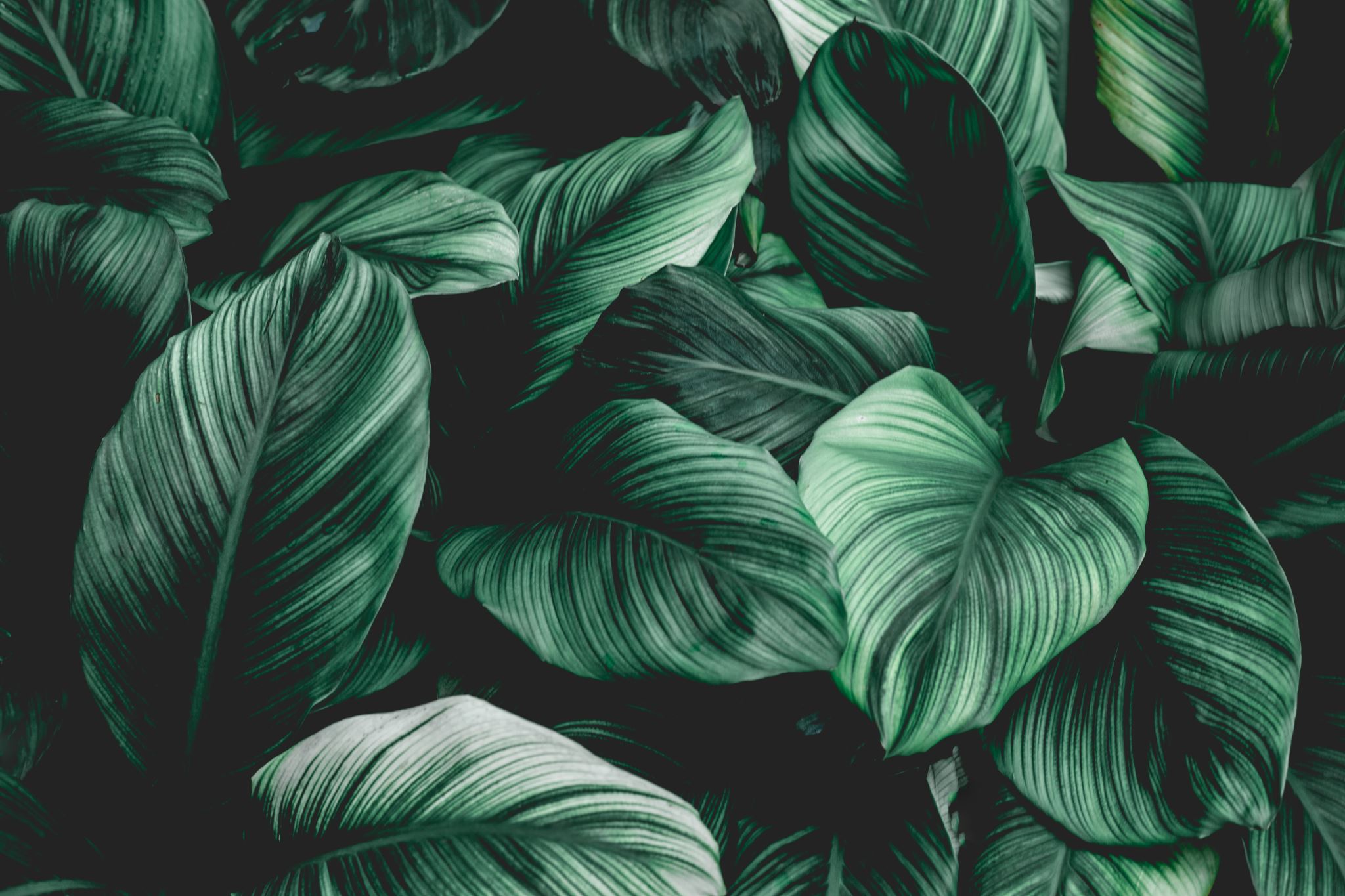 АДАПТАЦИЯ СТУДЕНТОВ К УЧЕБНОМУ ПРОЦЕССУОБЗОР РЕЗУЛЬТАТОВ СОЦИОЛОГИЧЕСКОГО ОПРОСА
КАРАГАНДА  2024
СОДЕРЖАНИЕ
Об исследовании ………………………………………………………………….……………………….…………………………...........3
Введение …………………………………………………………………………….……………………….………………………….........  4Резюме (выводы и обобщения).. ...................................................................……………………….…………………………....... 6Демография…………………………………………………….…………………...……………………................................................... 7Оправдан ли выбор образовательной программы?.....................……………….………………………………………………………………….……………………................. 9Адаптационный потенциал……………………………………………...…………………………………………………………….......15Организация учебного процесса………………………………..….……………………………...………………………………………………………………........19
2
ОБ ИССЛЕДОВАНИИ
ВЫБОРКА И ГЕОЛОКАЦИЯ

Сроки исследования: октябрь 2024 г.

Объем выборочной совокупности -   157 респондентов
Геолокация: Республика Казахстан - г. Караганда,ЧУ «Академия «BOLASHAQ»
Выборочная совокупность репрезентирует половозрастную и языковую структуру генеральной совокупности.
ЦЕЛЬ И ЗАДАЧИ ИССЛЕДОВАНИЯОбъект исследования: Студенты первых курсов
Предмет исследования: Уровень адаптации к учебному процессуМетод сбора информации: Онлайн-опрос
Цель: Анализ уровня адаптации студентов  первых курсов к обучению в «Академии «BOLASHAQ»Задачи: 
Выяснить наличие у первокурсников представления о специфике будущей профессии, планов на трудоустройство по выбранной специальности и характера отношения к ней
Установить уровень адаптационного потенциала, как справляются с учебной нагрузкой
Определить трудности адаптации и что помогает адаптироваться

 Выявить факторы, отрицательно влияющие на качество обучения студентов, и их восприятие организации учебного процесса
Изучить, как первокурсники характеризуют отношения «преподаватель – студент», «студент – администрация вуза», «студент – сотрудники подразделений вуза», «студент – студент», а также беспокоящие их проблемы.
3
ВВЕДЕНИЕ
Результаты исследования, проведенного в октябре текущего года, представлены в настоящем отчете. Его эмпирическую основу составляют данные онлайн-опроса первокурсников Академии «BOLASHAQ». 
   
 Рекрутинг респондентов  и контроль за выборкой осуществлялись в автоматическом режиме. На академической онлайн-панели из базы контактных данных системой фильтрации отбирались к участию в опросе только подходящие респонденты. Анкеты предусматривали скрининговый блок вопросов для отсева респондентов, не соответствовавших требованиям исследования. Квоты опроса (пол, возраст, язык обучения) закрывались по мере набора необходимого количества результативных анкет, после чего массив в формате Excel сгружался для обработки и анализа данных. Выборочная совокупность репрезентирует половозрастную и языковую структуру генеральной совокупности.
В целях изучения адаптационного потенциала студентов первого курса проводится регулярное онлайн анкетирование в режиме ежегодного мониторинга, начиная с 2021 года.         На графике представлены показатели удельного веса опрошенных в разные годы первокурсников, указавших, что не испытывают трудности в адаптации к учебному процессу.
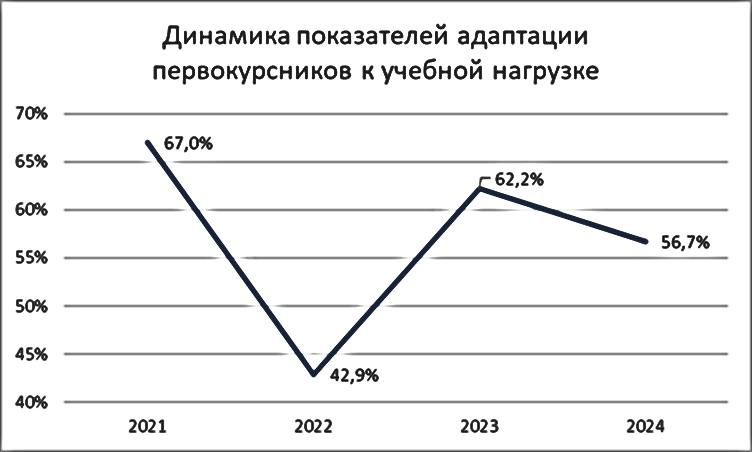 4
РЕЗЮМЕ (ВЫВОДЫ И ОБОБЩЕНИЯ)
ОПРАВДАН ЛИ ВЫБОР ОБРАЗОВАТЕЛЬНОЙ ПРОГРАММЫ?Основные тренды:
АДАПТАЦИОННЫЙ ПОТЕНЦИАЛОсновные тренды:
83,4% опрошенных первокурсников заранее определились с выбором Академии «Bolashaq».
Частые мотивы выбора вуза – высокое качество преподавания, создавшее позитивный резонанс в близком окружении опрошенных первокурсников (22,9%), и желание овладеть профессией, по которой осуществляется подготовка в вузе (22,3%).
76,4% опрошенных первокурсников хорошо представляют специфику своей будущей профессии. 80,3% собираются работать по выбранной специальности.
За достаточно короткое время обучения в вузе (один семестр) у 61,2% первокурсников, по их признанию, отношение к выбранной специальности/направлению подготовки изменилось в лучшую сторону. 
67,5% утвердились в правильности своего выбора образовательной программы. Если бы предоставилась возможность вновь поступать в вуз, они бы выбрали эту же программу.
47,1% респондентов легко справляются с учебной нагрузкой. Вместе с тем, 49,1%  опрошенных по разным причинам, главным образом из-за элементарной лени и недостаточности школьных знаний (по признанию самих участников опроса), трудно дается учеба в вузе.
Преобладающее большинство опрошенных первокурсников (84,7%) отрицает наличие трудностей в адаптации к учебе, из них 28%  преодолели их на начальном этапе обучения. 15,3%  респондентов признались, что до сих пор не адаптировались к учебному процессу.
Факторы, помогающие первокурсникам адаптироваться: во-первых, желание учиться (51,6%); во-вторых, доброжелательное, теплое отношение преподавателей (26,1%); в-третьих, советы и помощь куратора группы (25,5%); в- четвертых, сотрудничество в группе (23,6%).
5
РЕЗЮМЕ (ВЫВОДЫ И ОБОБЩЕНИЯ)
ОРГАНИЗАЦИЯ УЧЕБНОГО ПРОЦЕССАОсновные тренды:
Чаще всего первокурсники характеризуют отношения «преподаватель – студент», «студент – администрация вуза», «студент – сотрудники учебного и других подразделений вуза», «студент – студент» как доброжелательные (соответственно 53,5% - 42,7% - 46,5% - 55,4,3%).
В большинстве случаев (63,1%) участники опроса считают основными факторами, отрицательно влияющими на учебный процесс - большой объем учебной нагрузки (35,7%) и низкий уровень мотивации к учебе самих студентов (27,4%).
 
Саму организацию учебного процесса 44,6% оценивают на высоком уровне, 38,2% – на удовлетворительном уровне.
Основная проблема, волнующая первокурсников в настоящее время  - качество организации учебного процесса (36,3%). Другие проблемы имеют статистически малозначимые показатели и не отражают устойчивость группового мнения.
6
ДЕМОГРАФИЯ
7
НАИМЕНОВАНИЯ ОБРАЗОВАТЕЛЬНЫХ ПРОГРАММ, ВКЛЮЧЕННЫХ В РАЗРЕЗ ВЫБОРКИ:

6В01101 – Педагогика и психология
6В01201 -  Дошкольное обучение и воспитание
6В01301 -  Педагогика и методика начального обучения
6В01302 -  Учитель начальных классов со знанием иностранного языка
6В01701 -  Казахский язык и литература
6В01703 -  Казахский язык и литература в образовательных учреждениях
6В01702 -  Иностранный язык: два иностранных языка
6В04101 -  Финансы
6В04201 -  Юриспруденция
6В10101 -  Фармация
7М01701 -  Казахский язык и литература (профильная)
7М01703 -  Иностранный язык: два иностранных языка (профильная)
7М01704 -  Иностранный язык: два иностранных языка (научная и педагогическая)
8
ДЕМОГРАФИЯ
Гендерный профиль опрошенных  студентов – преимущественно женский.
В составе выборки наиболее активно представлены казахоязычные студенты.

Среди опрошенных практически каждый второй - студент образовательной программы ПМНО.
Основной контингент участников опроса – возрастные категории от 19 лет и старше.
Форма обучения опрошенных – платная.
9
ОПРАВДАН ЛИ ВЫБОР ОБРАЗОВАТЕЛЬНОЙ ПРОГРАММЫ?
10
ОПРАВДАН ЛИ ВЫБОР ОБРАЗОВАТЕЛЬНОЙ ПРОГРАММЫ?
Превалирующее большинство опрошенных студентов стремились поступить именно в Академию «Bolashaq», поскольку с выбором вуза определились заранее. Наиболее высокие показатели осознанного выбора вуза отмечаются в группах студентов образовательных программ ДОВ (92,9%) и ПМНО (91,2%).

По показателю частоты упоминания относительно более распространенными мотивами выбора вуза являются:

Высокое качество преподавания, о котором студенты узнали от близкого окружения - мнение в среднем  четверти опрошенных. Превышение среднего показателя отмечается в группах опрошенных студентов образовательных программ ПиП (50%), ПМНО (23,5%) и Иностранный язык: два иностранных языка (25%). Это мнение главным образом студентов, сделавших осознанный выбор вуза (94,4%).

Желание овладеть той профессией, по которой осуществляется подготовка в вузе – мнение в среднем также каждого четвертого участника опроса. В разрезе образовательных программ чаще, чем в среднем по массиву, указанное мнение зафиксировано в группах студентов ПиП (31,3%) и ПМНО (26,5%). Разделяют это мнение 90,9% первокурсников, целеустремленно пришедших в вуз для овладения своей специальностью.
11
ОПРАВДАН ЛИ ВЫБОР ОБРАЗОВАТЕЛЬНОЙ ПРОГРАММЫ?
Более трех четвертей участников опроса, по данным самооценок, имеют представление о специфике своей будущей профессии. Превышение среднего показателя зафиксировано в группах студентов образовательных программ Юриспруденция (87,5%), ДОВ (85,7%), Иностранный язык: два иностранных языка (83,3%), ПМНО (82,4%).

    Немного представляют – в среднем пятая часть опрошенных. Их основной контингент -  студенты ПМНО (34,4%) и ПиП (21,9%).

    Превалирующее большинство опрошенных первокурсников, по их собственному признанию, собираются работать по специальности.  В разрезе образовательных программ доли этой категории респондентов составляют: ПМНО (91,2%), Иностранный язык: два иностранных языка (83,3%), Юриспруденция (81,3%), ДОВ (78,6%), ПиП (56,3%).

    Неуверенность в своих возможностях трудоустройства по специальности сквозит в ответах каждого шестого респондента. В разрезе образовательных программ чаще всего отмечают «как получится»  студенты ПиП (43,7%). 


Примечание: Здесь и в дальнейшем в разрез анализа не включены студенты образовательных программ, численный состав которых  менее 10 человек.
12
ОПРАВДАН ЛИ ВЫБОР ОБРАЗОВАТЕЛЬНОЙ ПРОГРАММЫ?
За время обучения в вузе практически у двух третей опрошенных первокурсников отношение к выбранной специальности / направлению подготовки изменилось в лучшую сторону. В разрезе образовательных программ позитивный тренд наиболее выражен в группах студентов ДОВ (92,9%), Юриспруденция (68,8%), ПМНО (64,7%).

Отсутствие изменений отмечает в среднем каждый четвертый участник опроса, среди которых наиболее активно представлены студенты ПМНО (39%) и Иностранный язык: два иностранных языка (26,8%). В разрезе образовательных программ по показателю стабильного отношения к выбранной специальности выделяются студенты ПиП (43,8%), Иностранного языка (36,7%) и Юриспруденции (28,6%). 

Не определился в своем отношении к выбранной специальности – в среднем каждый восьмой опрошенный. В своем большинстве это студенты ПМНО (36,8%) и Иностранного языка (42%).
13
ОПРАВДАН ЛИ ВЫБОР ОБРАЗОВАТЕЛЬНОЙ ПРОГРАММЫ?
В среднем более двух третей опрошенных первокурсников подтвердили приверженность выбранной образовательной программе. Из них почти половину составляют студенты ПМНО (46,2%). В разрезе образовательных программ превышение среднего показателя отмечается в группах студентов ДОВ (78,6%), ПМНО (72,1%), Иностранный язык: два иностранных языка (70,8%), Юриспруденция (68,8%).

    Неопределившихся в 3,4 раза меньше, чем убежденных в правильности своего выбора (в среднем каждый пятый опрошенный). Данная категория респондентов на 38,7% состоит из первокурсников ПМНО. Доли неопределившихся в разрезе образовательных программ: в группе студентов ПиП (31,3%), ПМНО (17,7%), Юриспруденции (18,8%), ДОВ (21,4%).


    Удельный вес тех, кто ошибся в выборе образовательной программы и при возможности предпочел бы другую, составляет восьмую часть опрошенных.  Они чаще, чем в среднем по массиву, встречаются среди студентов образовательной программы Иностранный язык: два иностранных языка (23,3%).
14
АДАПТАЦИОННЫЙ ПОТЕНЦИАЛ
15
АДАПТАЦИОННЫЙ ПОТЕНЦИАЛ
В среднем практически каждый второй опрошенный первокурсник легко справляется с учебной нагрузкой. В разрезе образовательных программ превышение среднего показателя отмечается в группах студентов ДОВ (71,4%), Юриспруденции и Иностранного языка (по 50%), а также ПМНО (48,5%).

    В общей сложности 49,1% признаются, что с трудом справляются с учебной нагрузкой по разным причинам:
  Из-за элементарной лени, по признанию в среднем пятой части опрошенных, половину которых составляют студенты ПМНО (47,1%).
  По признанию в среднем каждого седьмого участника опроса, не хватает школьных знаний, чтобы освоить содержание курсов без дополнительной подготовки. Основной вклад в такого рода признания принадлежат студентам образовательных программ ПМНО (34,8%), Юриспруденция и Иностранный язык (по 21,7%).
   В среднем каждый десятый респондент видит причину своих трудностей в неравномерно составленном расписании учебных занятий. Основной состав этой категории респондентов – студенты ПМНО (62,5%).
   В среднем лишь 2,5% указали на большой объем учебной нагрузки как на первопричину своих трудностей. Из них 75% составляют студенты образовательной программы Иностранный язык: два иностранных языка. 

    Не справляются с учебной нагрузкой в среднем 3,8%. Из них более двух третей (66,7%) – студенты программы Иностранный язык: два иностранных языка.
16
АДАПТАЦИОННЫЙ ПОТЕНЦИАЛ
Не испытывают никаких трудностей адаптации -  в среднем 56,7% (более половины). В разрезе образовательных программ превышение среднего показателя – в группах студентов ПМНО (64,7%) и Иностранный язык: два иностранных языка (63%).

Испытывали некоторые трудности адаптации в начале обучения – в среднем около четверти опрошенных первокурсников. Чаще, чем в среднем по массиву, об этом сообщают студенты образовательных программ Юриспруденция (37,5%), Иностранный язык (36%), ДОВ (28,6%).

До сих пор испытывают трудности адаптации к студенческой жизни – в среднем каждые шестой – седьмой опрошенные, главным образом студенты ДОВ (28,6%), ПиП (25%) и Юриспруденции (18,8%).
17
АДАПТАЦИОННЫЙ ПОТЕНЦИАЛ
В рейтинговом ряду по показателю частоты упоминаний в первую пятерку входят следующие ответы на поставленный вопрос:

Желание учиться – в среднем 51,6%. Показатели выше среднего значения зафиксированы среди студентов образовательных программ ДОВ (78,6%), Иностранный язык (62,5%), Юриспруденция (56,3%).

Доброжелательное взаимодействие с преподавателями – в среднем 26,1%. Частота упоминания выше среднего показателя - в группах студентов ПиП (31,3%) и ПМНО (27,9%) 

 Советы и помощь куратора группы – в среднем 25,5%. Об этом чаще всего сообщают студенты образовательной программы ПиП (37,5%).

Сотрудничество в группе – в среднем 23,6%. На «чувство локтя» наиболее активно указывают студенты образовательных программ Юриспруденция (43,8%) и Иностранный язык (33,3%).
Примечание: Множественный выбор. Количество ответов – не более трех, сумма ответов превышает 100%
18
ОРГАНИЗАЦИЯ УЧЕБНОГО ПРОЦЕССА
19
ОРГАНИЗАЦИЯ УЧЕБНОГО ПРОЦЕССА
Какие факторы, на Ваш взгляд, отрицательно влияют на качество обучения? (% от числа опрошенных)
По частоте упоминаний основными факторами, отрицательно влияющими на качество учебного процесса, являются:

   Большой объем учебной нагрузки – мнение в среднем более трети опрошенных. Чаще всего этот фактор отмечают студенты образовательных программ Иностранный язык (45,8%), ПиП (43,8%), ПМНО (38,2%).

   Ничего из перечисленного – мнение в среднем трети опрошенных. На данный фактор чаще указывают студенты групп ДОВ (42,9%) и Иностранный язык (36,7%). 

   Низкий уровень мотивации студентов. – мнение в среднем четверти опрошенных. Отрицательное влияние указанного фактора активнее отмечают студенты образовательных программ Юриспруденция (50%), Иностранный язык (46,7%) и ПиП (37,5%).
Примечание: Множественный выбор. Количество ответов – не более трех, сумма ответов превышает 100%
20
ОРГАНИЗАЦИЯ УЧЕБНОГО ПРОЦЕССА
В среднем около половины опрошенных студентов характеризуют организацию учебного процесса на высоком уровне. Распределение показателей высокой оценки в разрезе образовательных программ: Иностранный язык (16,7%), ПиП (37,5%), Юриспруденция (43,8%), ДОВ (57,1%), ПМНО (57,4%).

По оценкам в среднем более трети участников опроса, организация учебного процесса находится на удовлетворительном уровне. К такой оценке в большей степени склоняются студенты образовательной программы Иностранный язык: два иностранных языка (54,2%), в меньшей степени – студенты ПМНО (29,4%).

Показатели других оценок  статистически малозначимы.
21
ОРГАНИЗАЦИЯ УЧЕБНОГО ПРОЦЕССА
Отношения «преподаватель – студент» в учебном процессе:  (% от числа опрошенных)
Отношения между студентами:  
(% от числа опрошенных)
В среднем более половины опрошенных первокурсников характеризуют отношения «преподаватель – студент» как теплые, доброжелательные. В разрезе образовательных программ показатели выше среднего значения – в группах студентов Иностранного языка (59,3%), ПМНО (57,4%), ПиП (56,3%).
    
    По оценкам более трети опрошенных, отношения «преподаватель – студент» - нормальные. Такова оценка в основном студентов образовательных программ ДОВ (50%), Юриспруденция (43,8%), Иностранный язык (40,7%).
Свыше половины первокурсников характеризуют отношения между студентами как доброжелательные. Показатели этой оценки выше, чем в среднем по массиву, в группах студентов ПМНО (63,2%) и Юриспруденции (56,3%).

    В среднем более трети опрошенных – как нормальные. Чаще всего студенты ПиП (43,8%), ДОВ (50%) и Иностранного языка (51,9%).
22
ОРГАНИЗАЦИЯ УЧЕБНОГО ПРОЦЕССА
Отношения «студент – администрация вуза»:
(% от числа опрошенных)
Отношения «студент – сотрудники учебного и др. подразделений вуза» (% от числа опрошенных)
В пределах немногим более половины опрошенных первокурсников признается доброжелательный характер отношений «студент – администрация вуза». Данное мнение наиболее распространено среди: юношей (60%) , 18 летних (63,6%) , студентов казахоязычных групп обучения (52%).
В пределах трети отмечается нормальный характер указанных отношений. Показатели данного мнения выше, чем в среднем по массиву, в группах: девушек (33,3%),  от 20 лет и старше (50%), казахоязычных студентов (32%).
По мнению шестой части опрошенных (17,1%), отношения «студент – администрация вуза» носят официальный характер. Среди них преобладают: юноши (20%), 17 летние (22,2%), русскоязычные студенты (20%).
По мнению недоминантного большинства (48,6%), отношения «студент – сотрудники учебного и др. подразделений вуза» имеют доброжелательный характер. Сторонники этого мнения чаще представлены среди: девушек (50%), 18 летних (54,5%), студентов русскоязычных групп обучения (50%).
В среднем немногим более трети первокурсников характеризуют отношения «студент - сотрудники учебного и др. подразделений вуза» как нормальные. Это мнение в основном: юношей (40%), От 20 лет и старше (80%), студентов русскоязычных групп обучения (40%).
Считающих указанные отношения официальными – в среднем 17,1%. В их составе чаще встречаются: юноши (20%), 17 летние (22,2%), казахоязычные (20%).
23
ОРГАНИЗАЦИЯ УЧЕБНОГО ПРОЦЕССА
К числу относительно более беспокоящих первокурсников проблем относится качество организации учебного процесса – мнение в среднем более трети опрошенных. Величина этого показателя отклоняется в сторону увеличения в группах студентов ПМНО (36,8%), Юриспруденции (37,5%), Иностранного языка (40,7%), ДОВ (42,9%), ПиП (43,8%).

Другие проблемы не дотягивают до минимально необходимого уровня (25%), отражающего устойчивость группового мнения. Из них несколько чаще отмечаются:
  Послевузовское трудоустройство по специальности – мнение в среднем каждого седьмого участника опроса. Показатели этого мнения выше, чем в среднем по массиву, в группах студентов ПиП (18,8%), ПМНО (14,7%) и ДОВ (14,3%).
  Работа подразделений – мнение в среднем каждого восьмого опрошенного, чаще всего образовательных программ ПМНО (16,2%) и Иностранный язык (14,8%).
  Качество преподавания – мнение в среднем каждого девятого опрошенного, в основном студентов ПиП (25%) и ДОВ (14,3%).
Примечание: Множественный выбор. Количество ответов – не более трех. Сумма ответов превышает 100%.
24